Généralités sur les fonctions, fonctions de référence
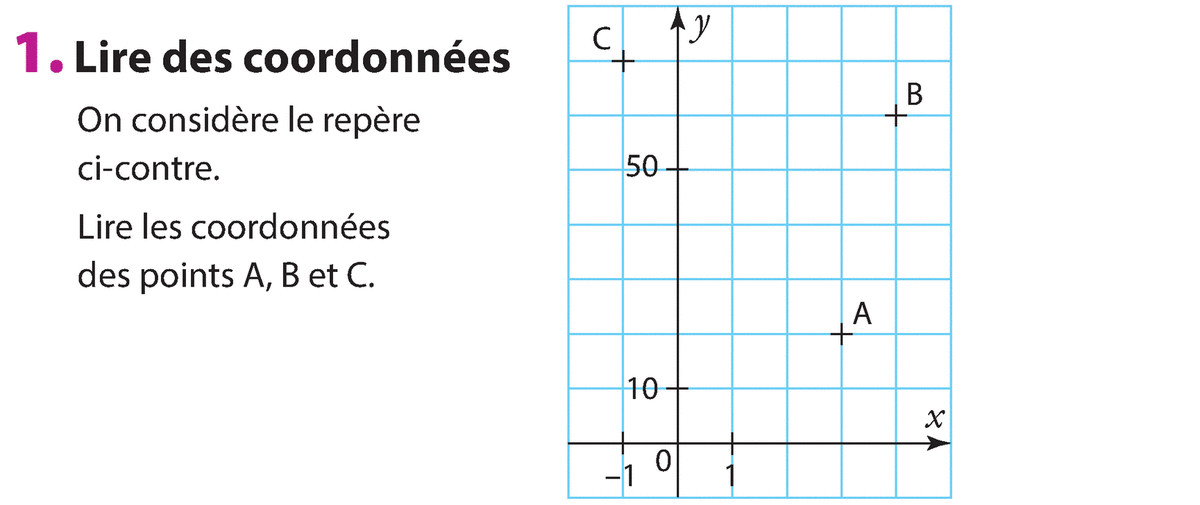 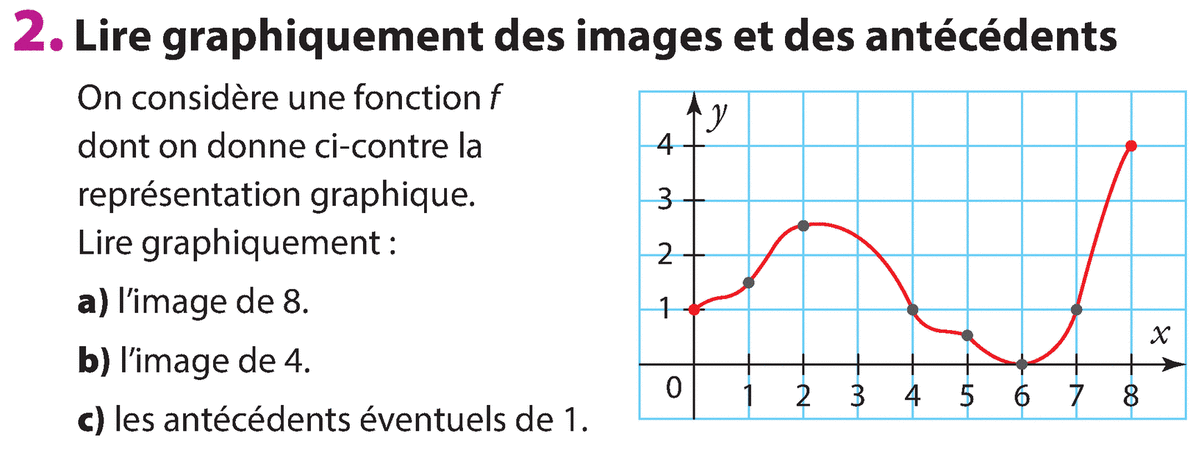 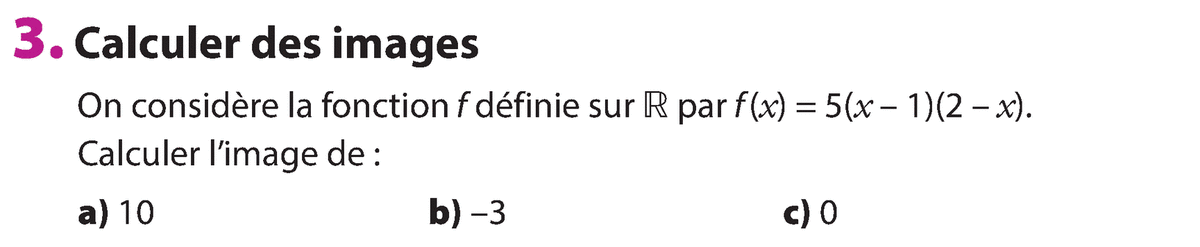 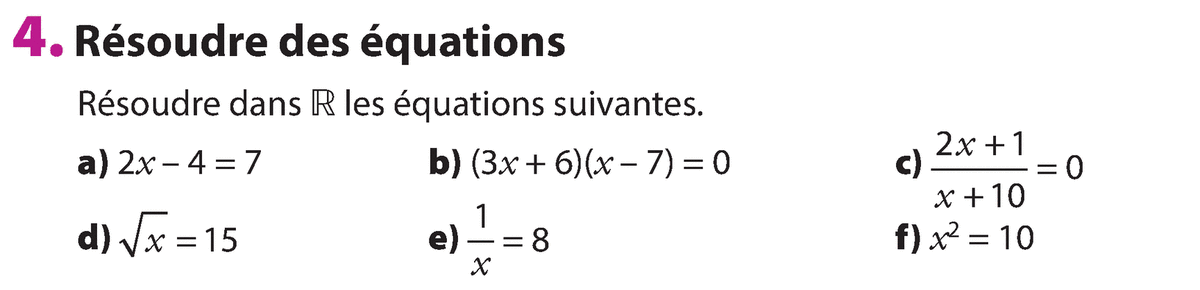 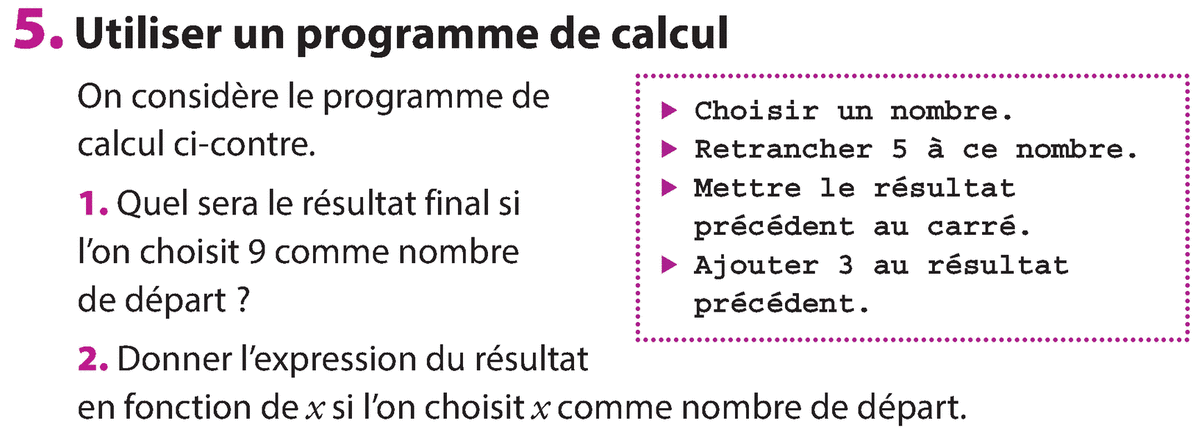 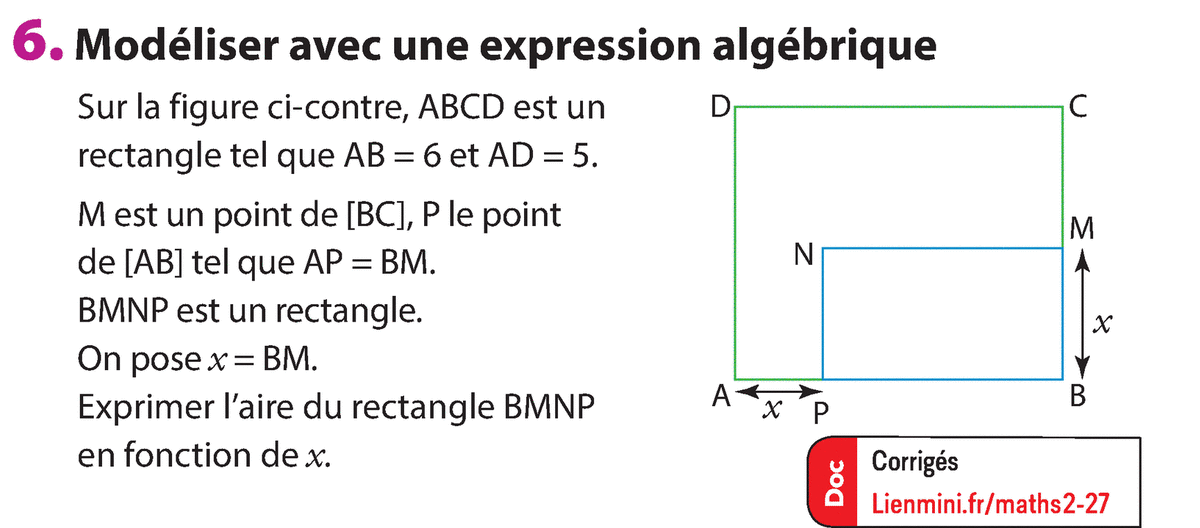 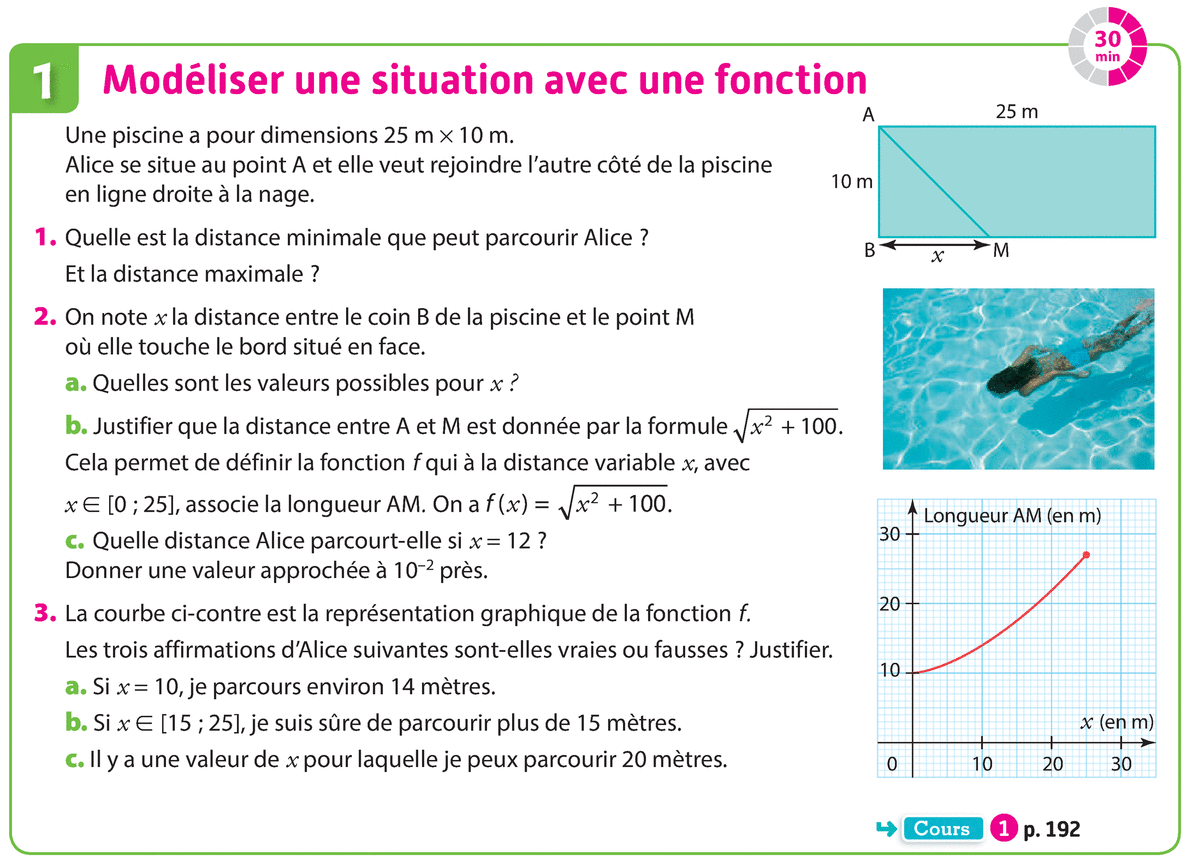 Généralités sur les fonctions, fonctions de référence
 
Notion de fonction
D est l'ensemble de définition de la fonction :
c'est l'ensemble des nombres pour lesquels il existe une image par la fonction.
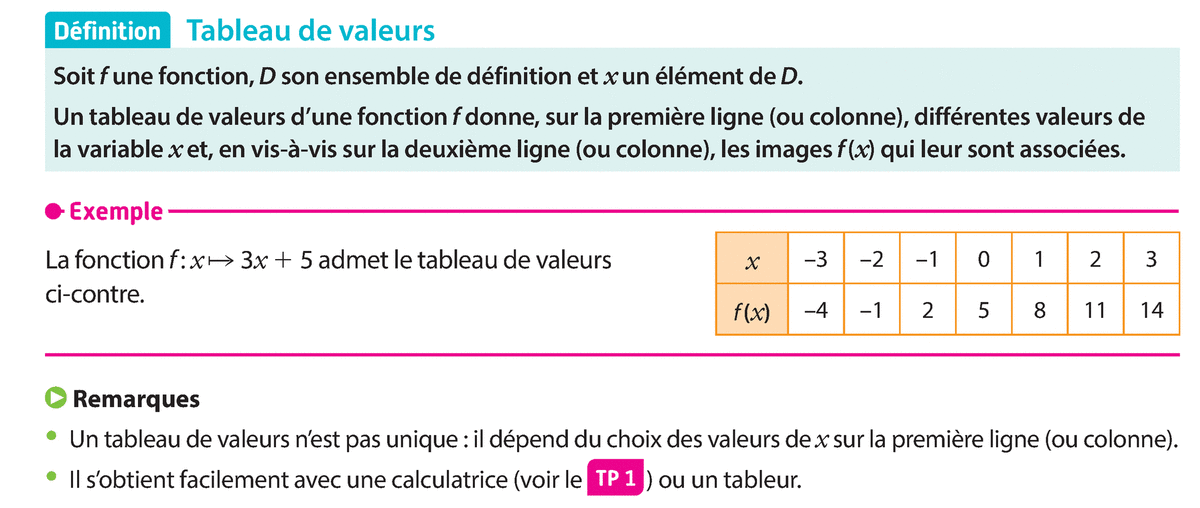 On appuie sur la touche o
On saisit l'expression de la fonction. 
X est obtenu avec la touche „.
 On valide avec la touche Í
On choisit Table avec les touches y  puis s pour obtenir le tableau de valeurs.
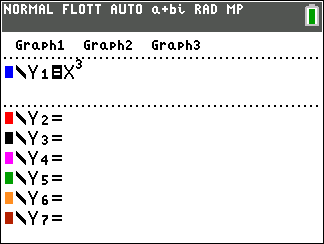 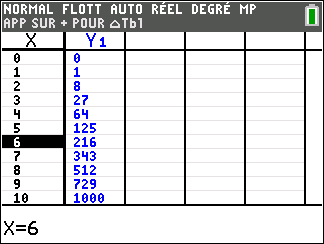 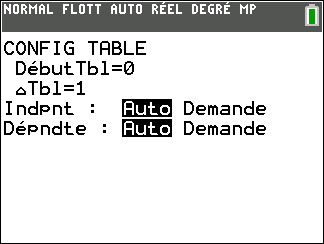 Affichage d'une courbe
On appuie sur la touche  s pour obtenir la courbe.
On appuie sur la touche o.
Si elle n'est pas présente, on saisit l'expression de la fonction. 
On règle la fenêtre graphique en appuyant la touche p  .
On choisit les valeurs minimales et maximales de X : Xmin = 0 et Xmax = 10. 
Xgrad = 1 est la graduation sur l'axe des abscisses. 
On choisit les valeurs minimale et maximale de y : on peut prendre Ymin = 0 et Ymax= 1 000 (voir la remarque ci-dessous). 
On choisit Ygrad = 100 pour avoir une graduation adaptée sur l'axe des ordonnées.
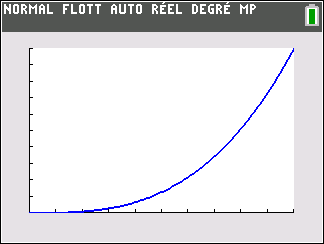 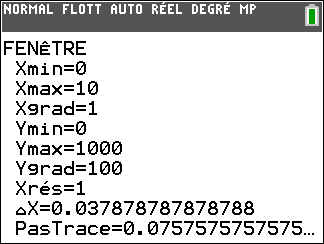 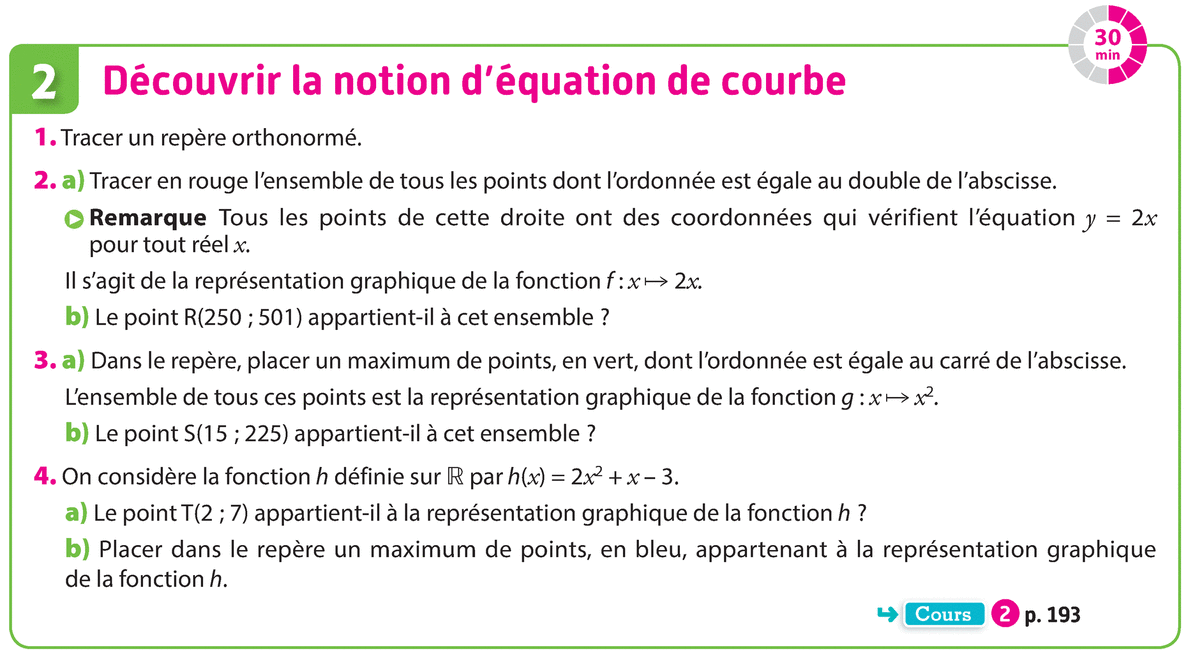 Courbe représentative d'une fonction
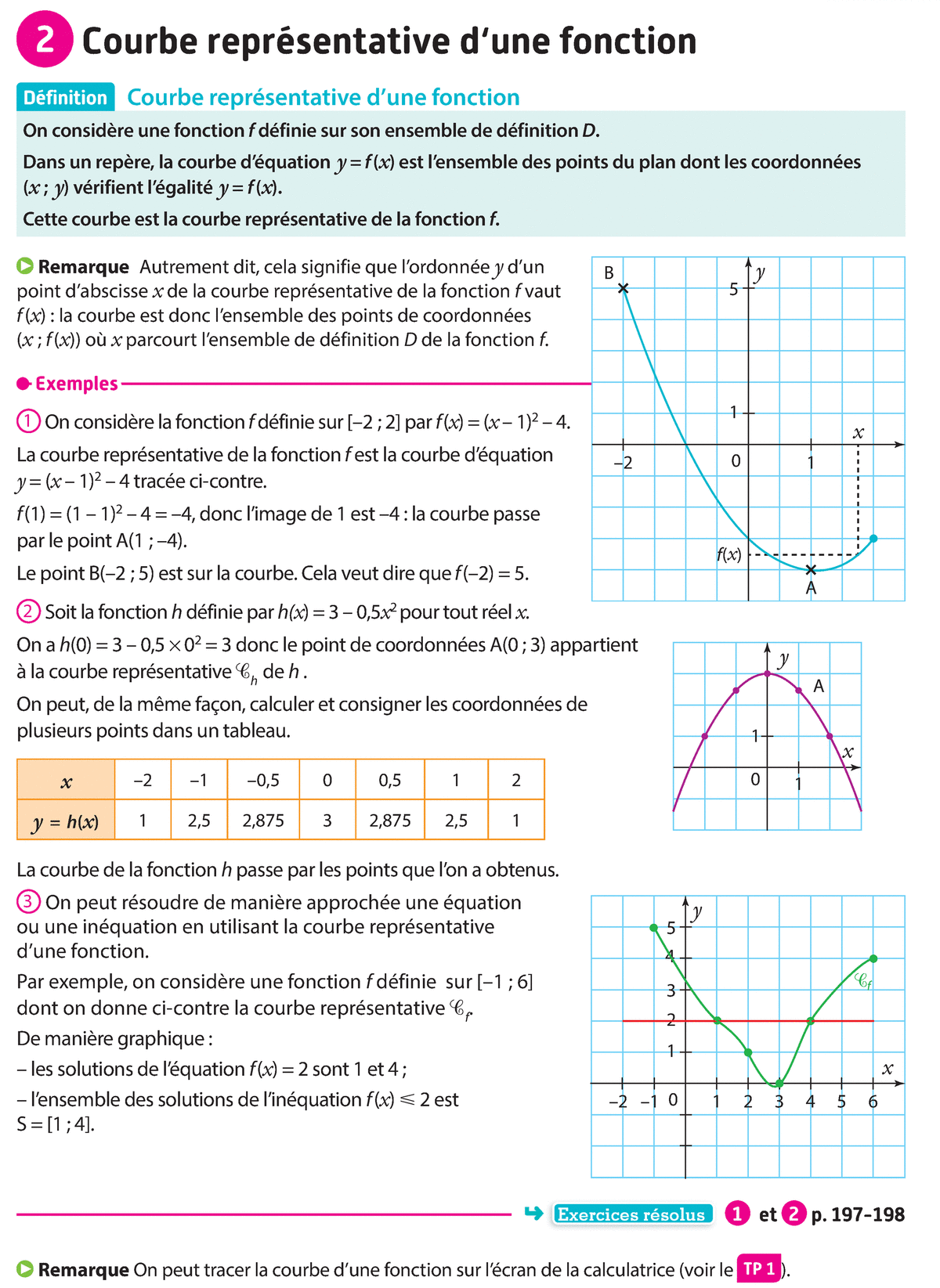 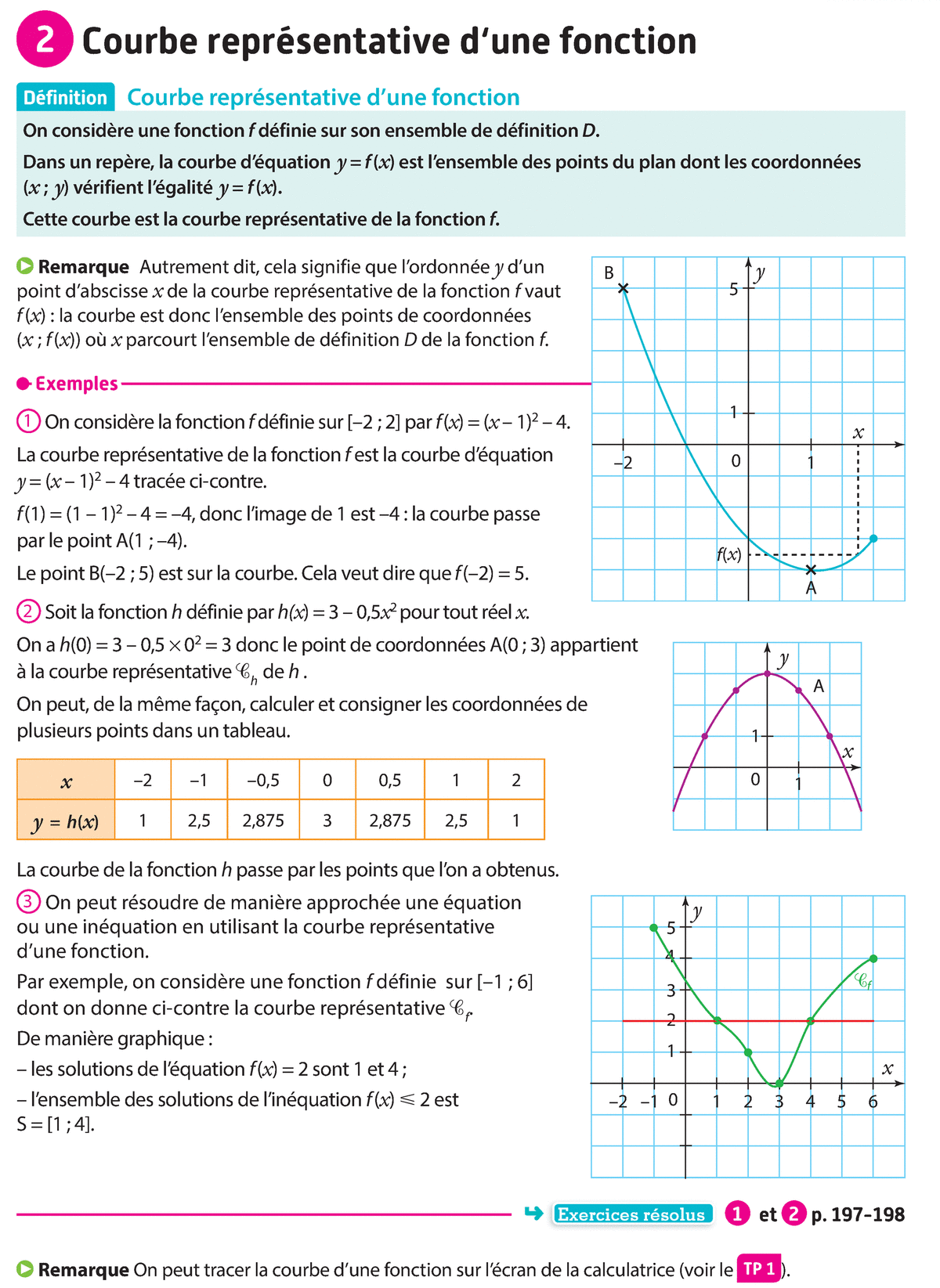 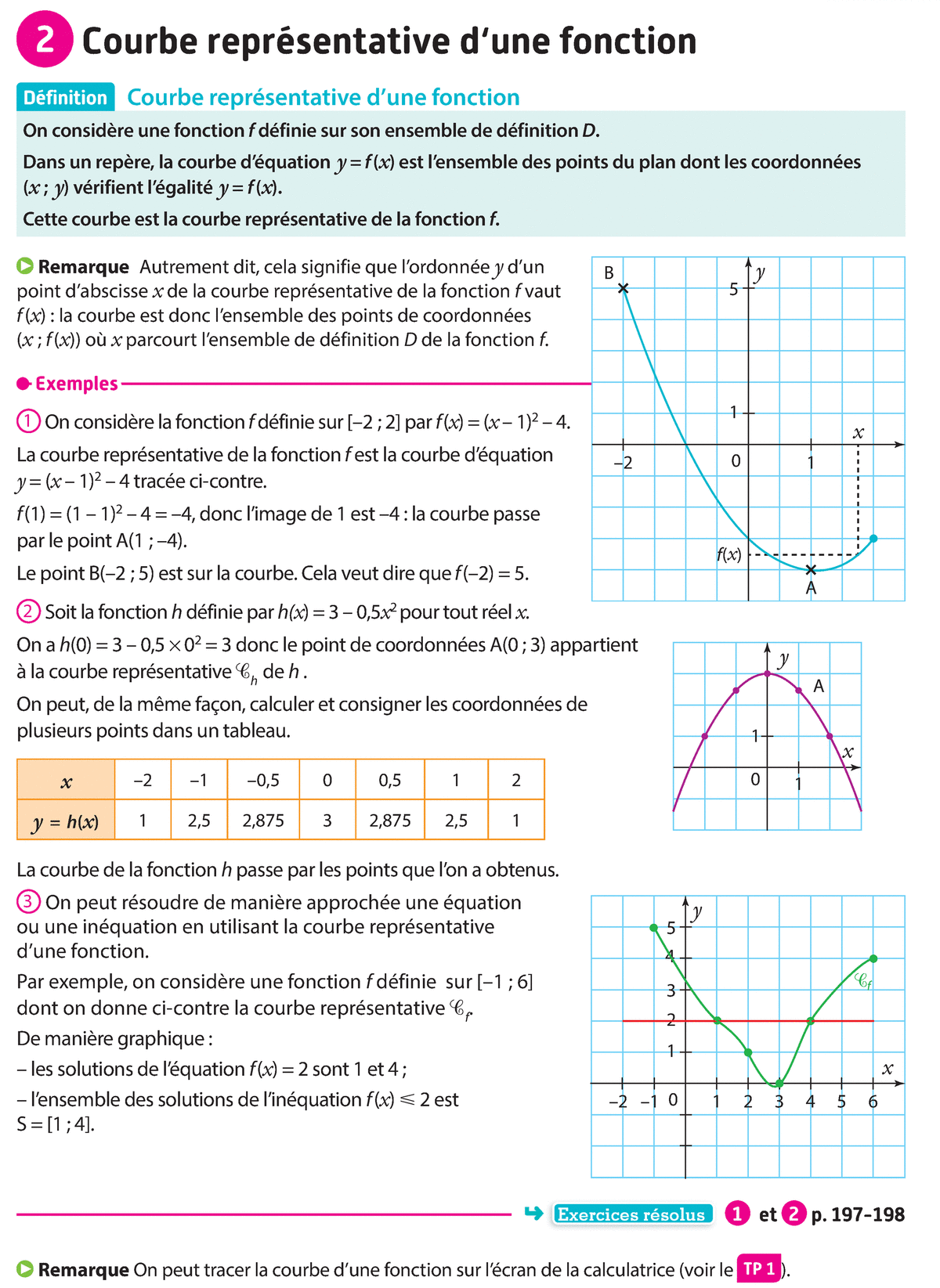 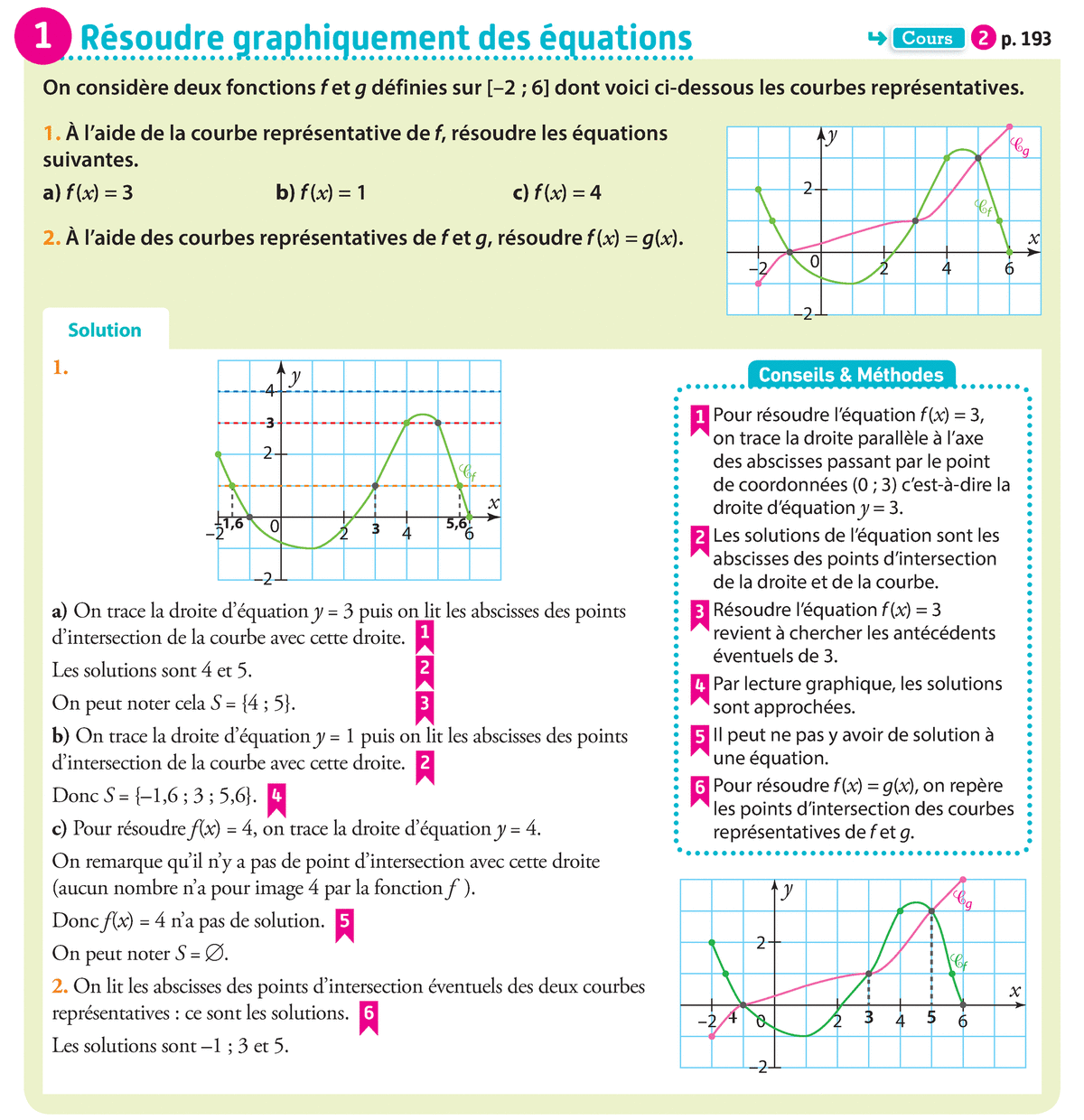 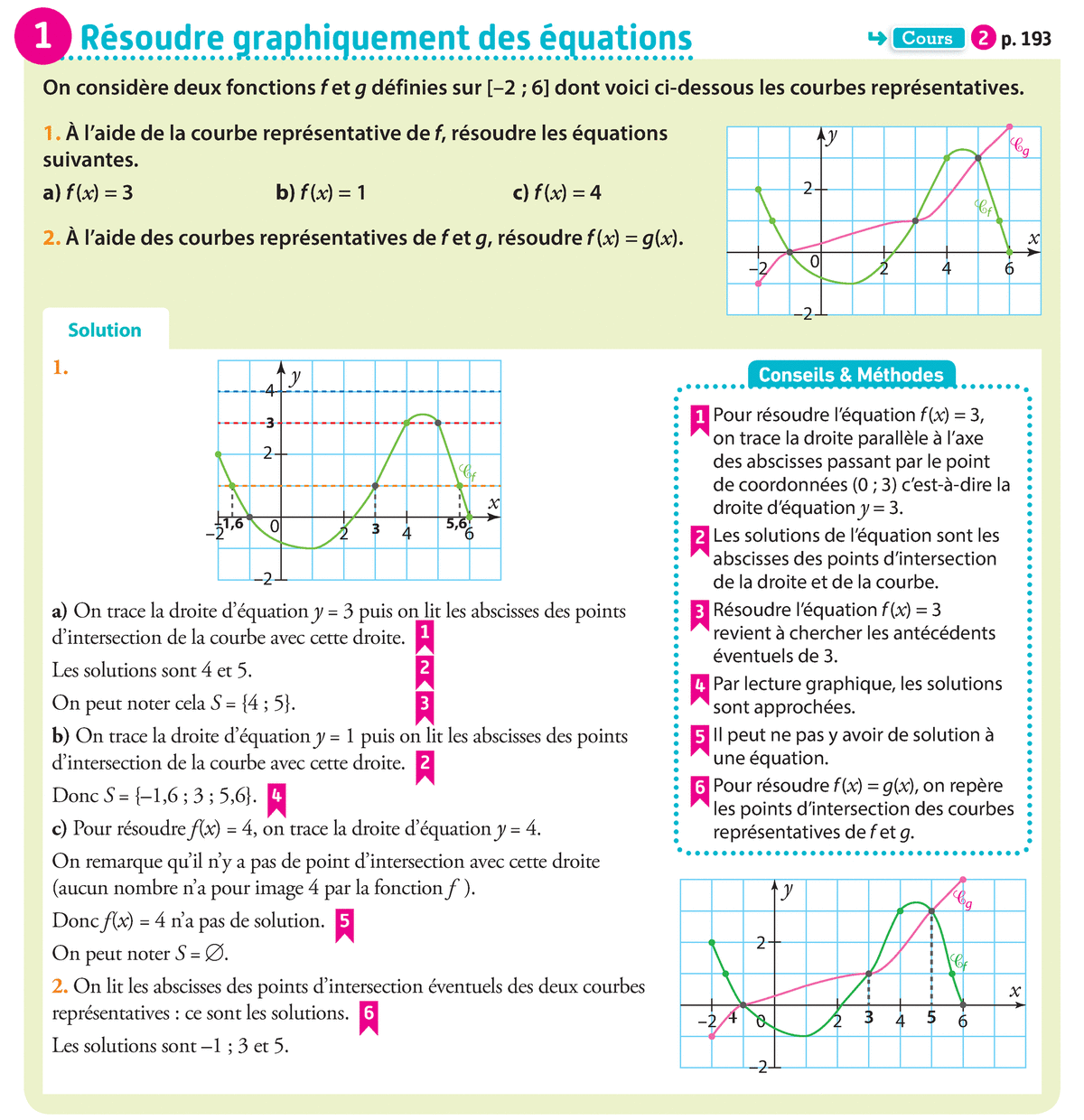 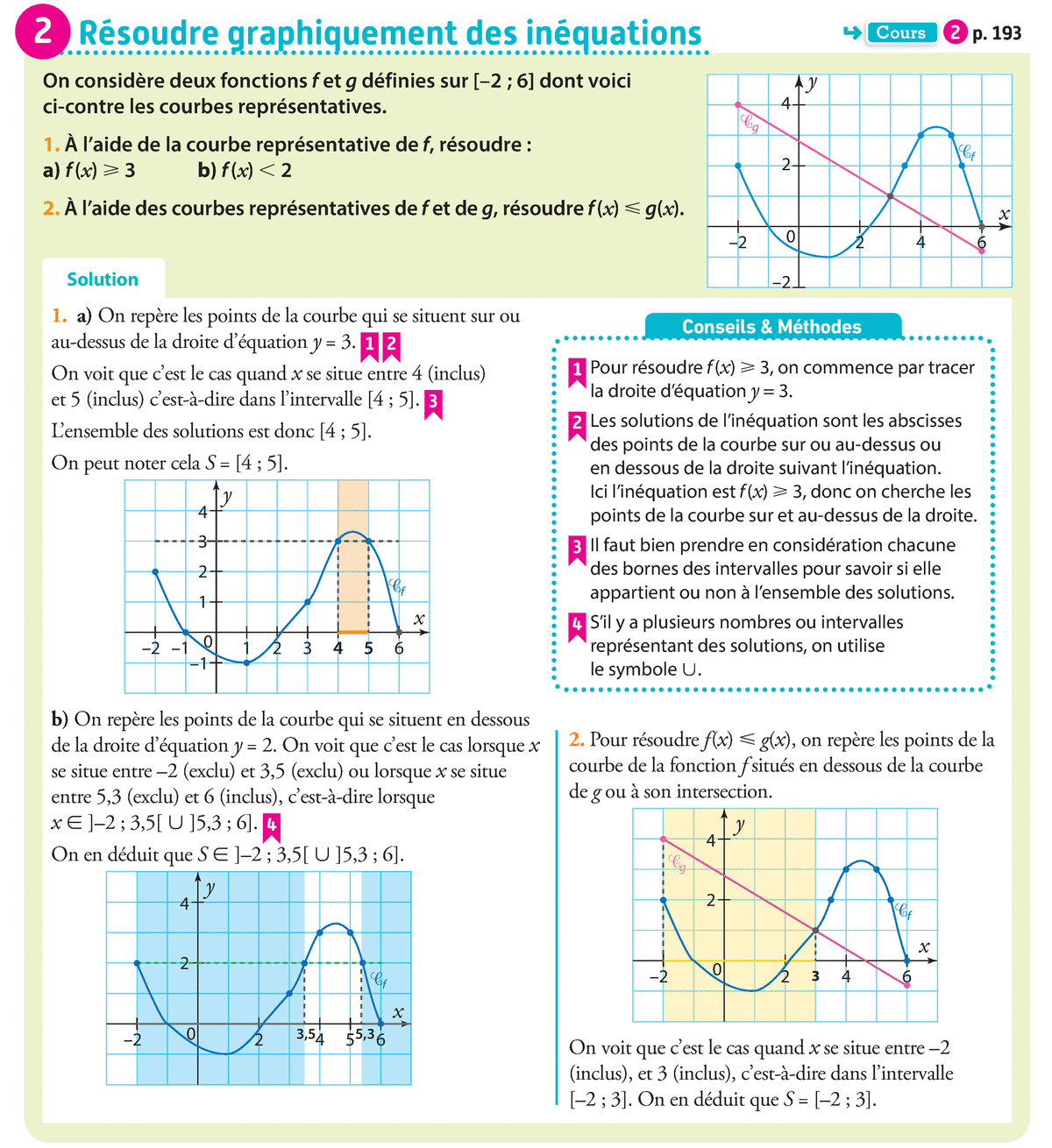 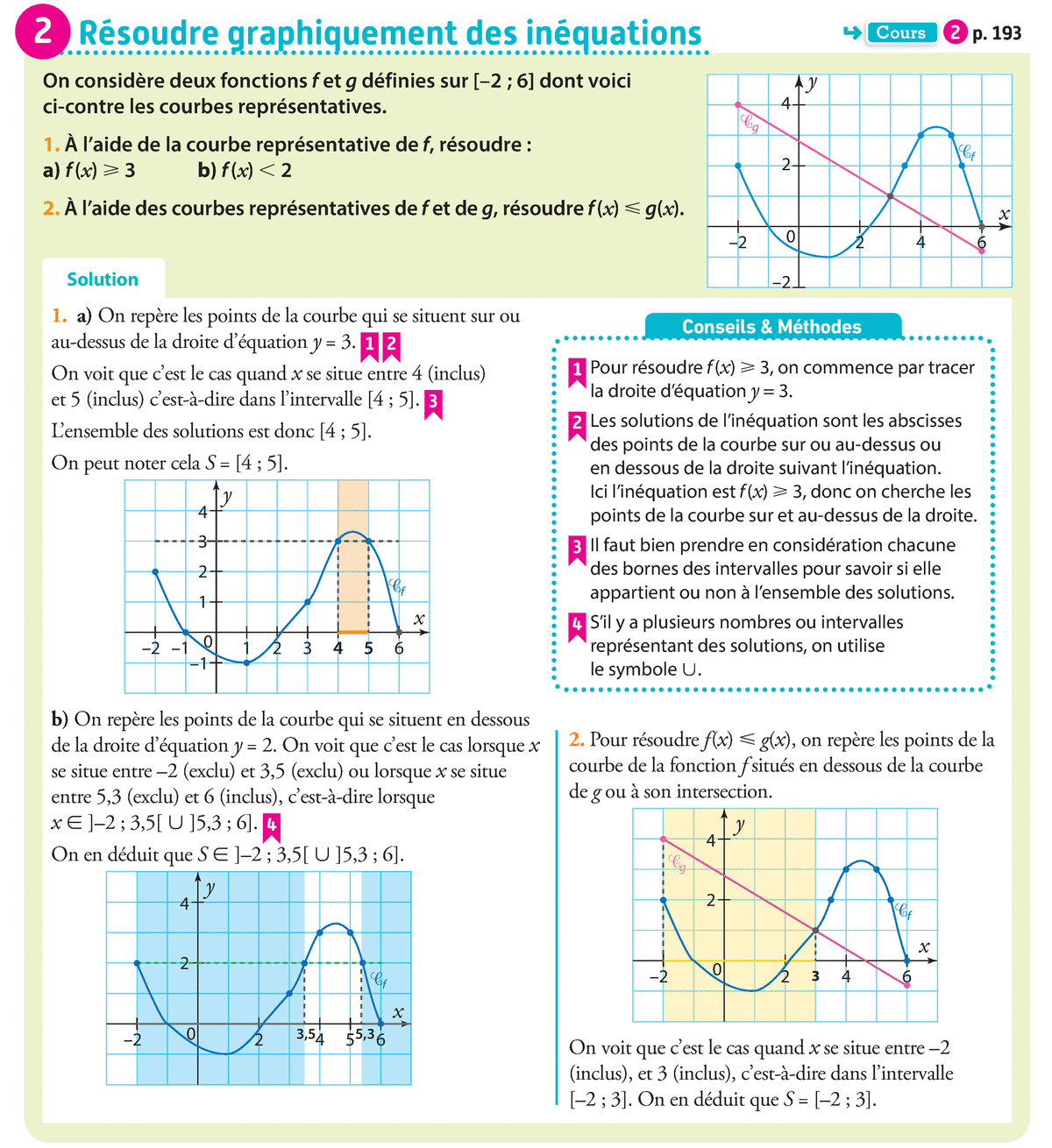 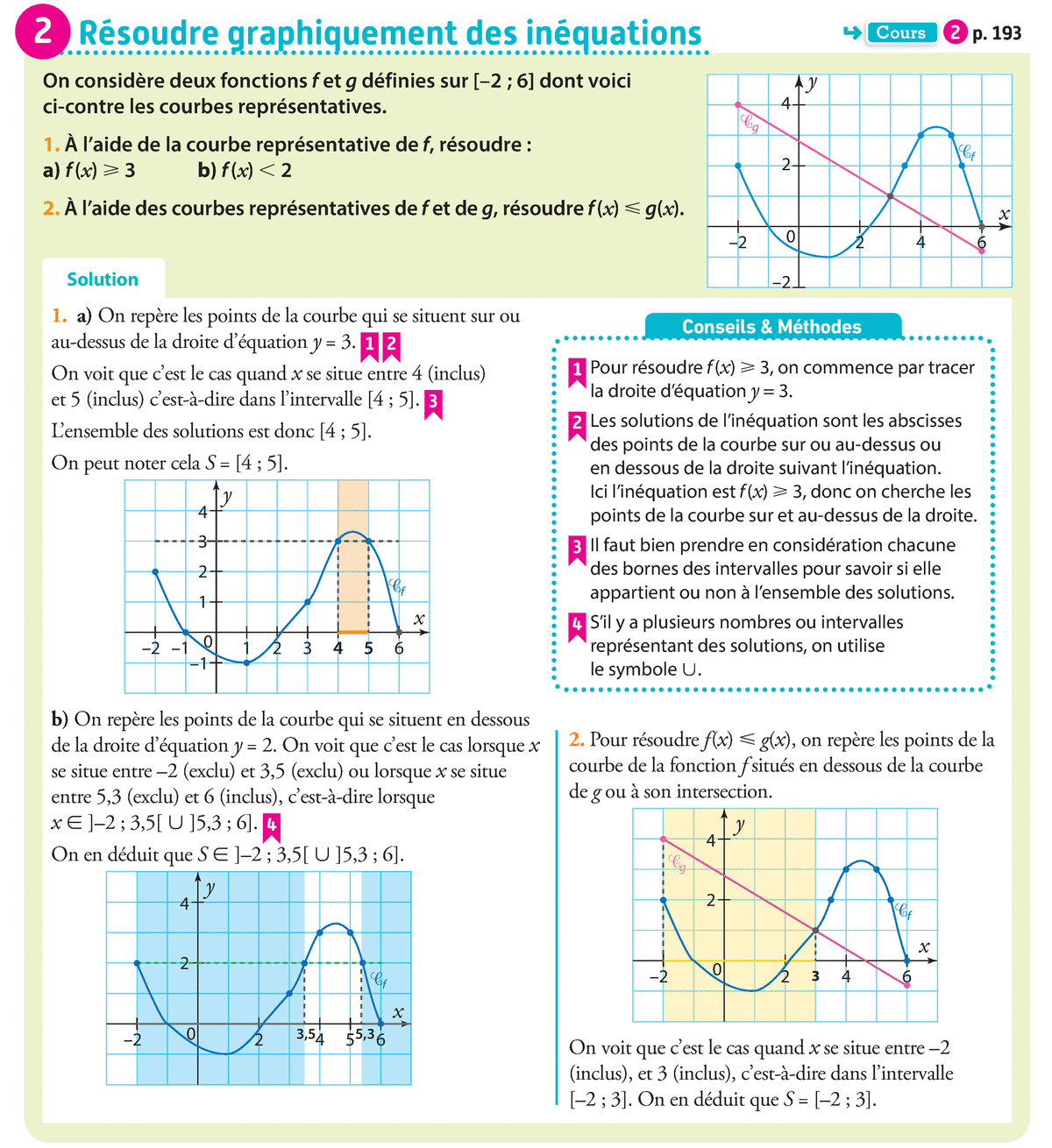 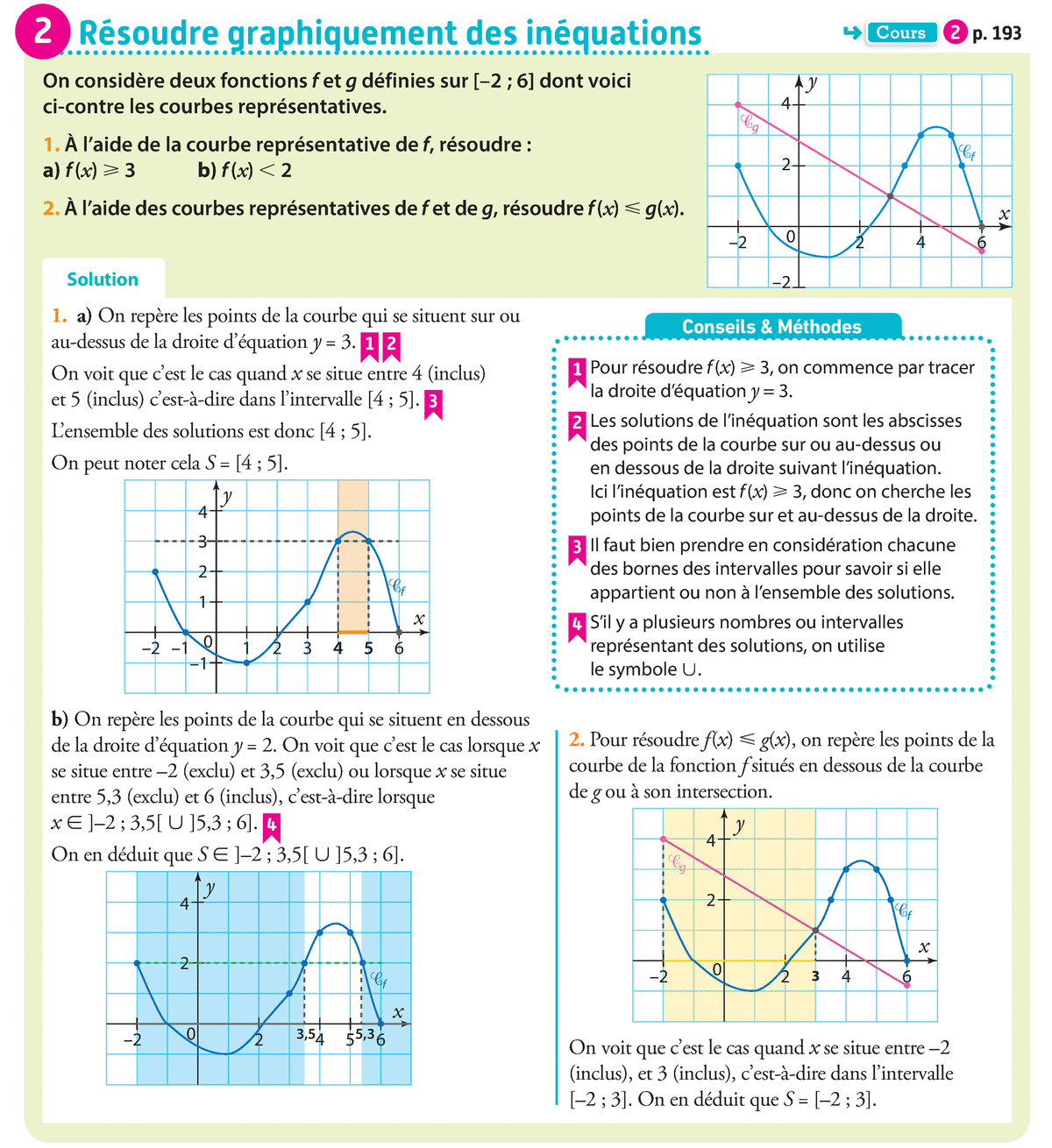 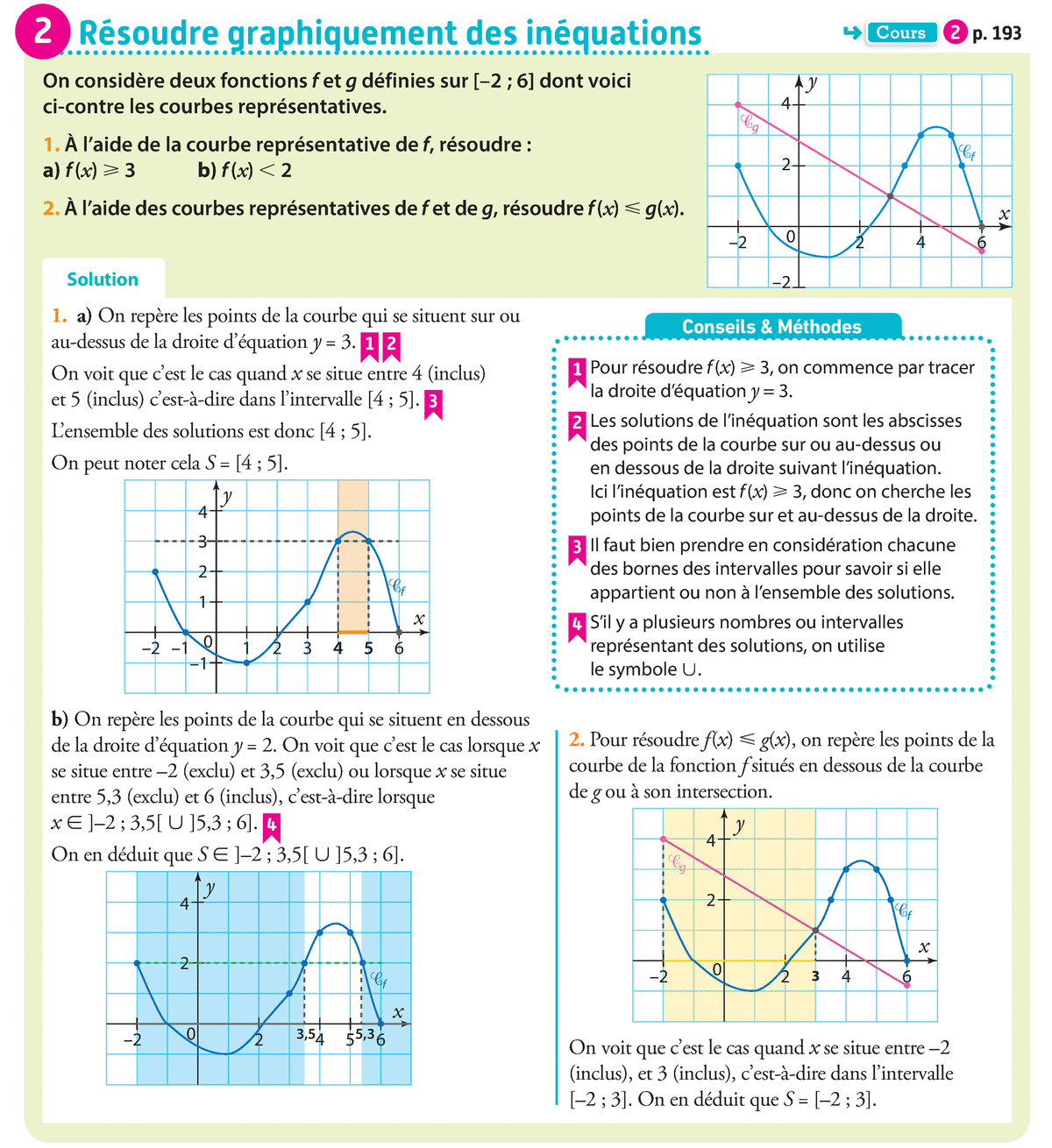 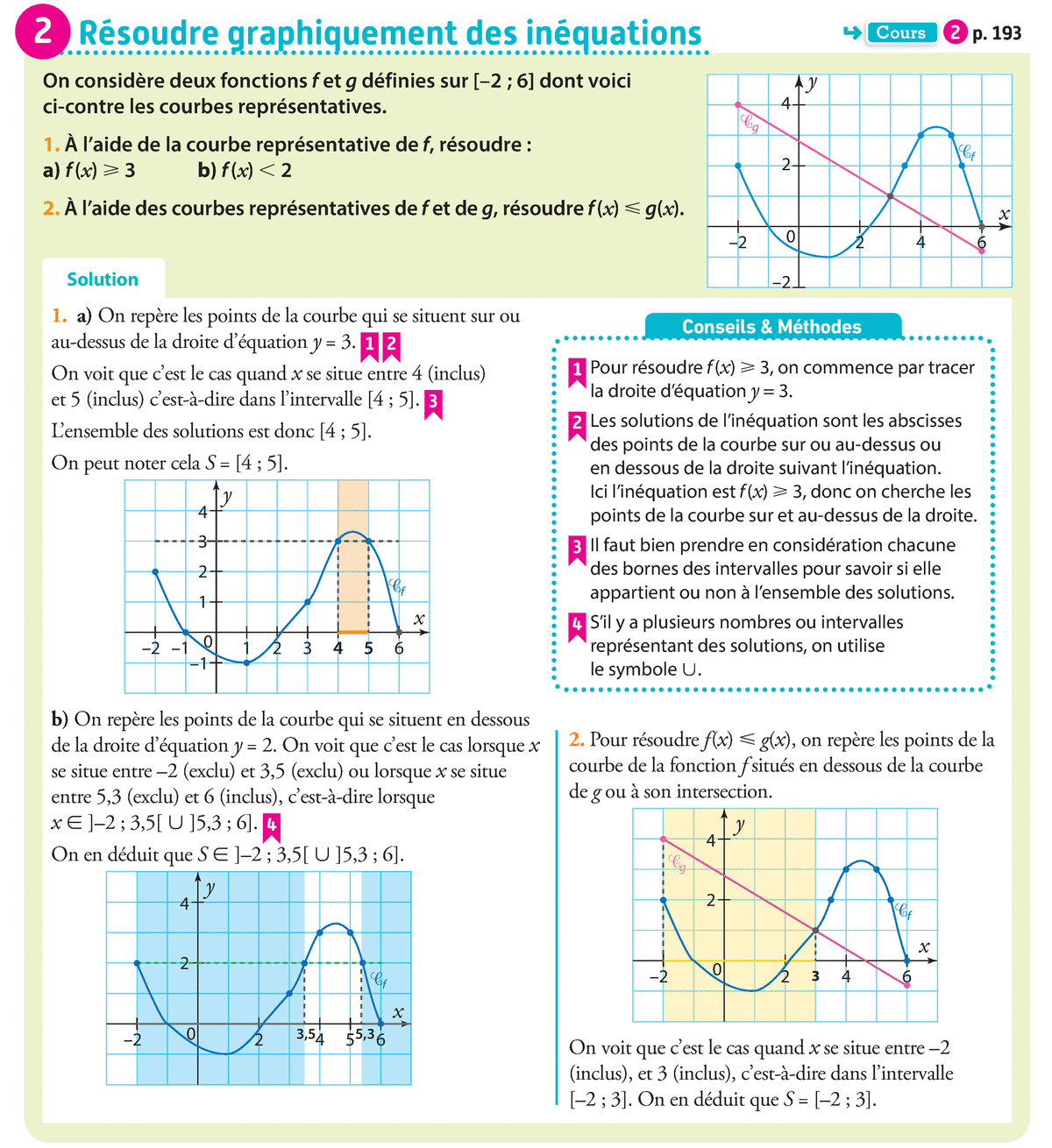 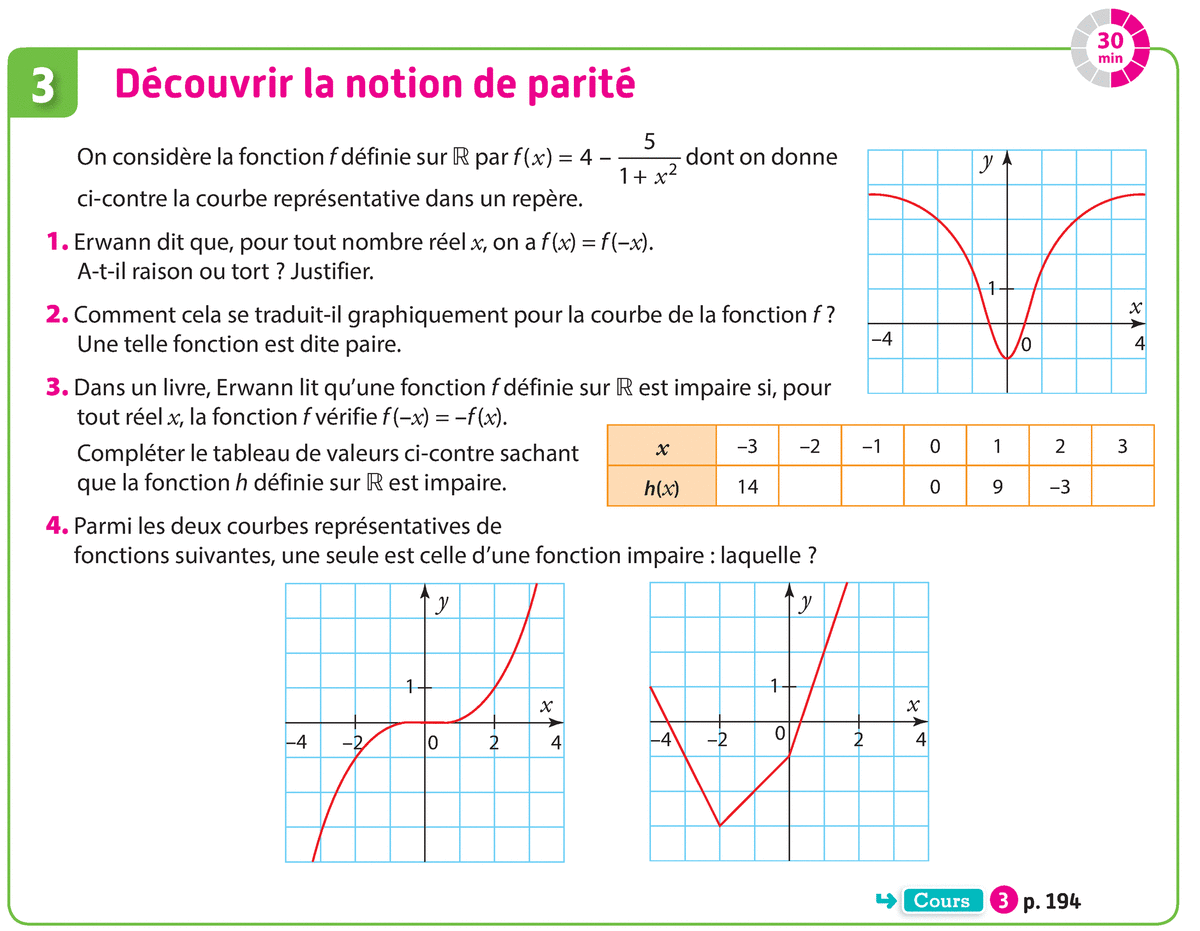 Fonction paire et fonction impaire
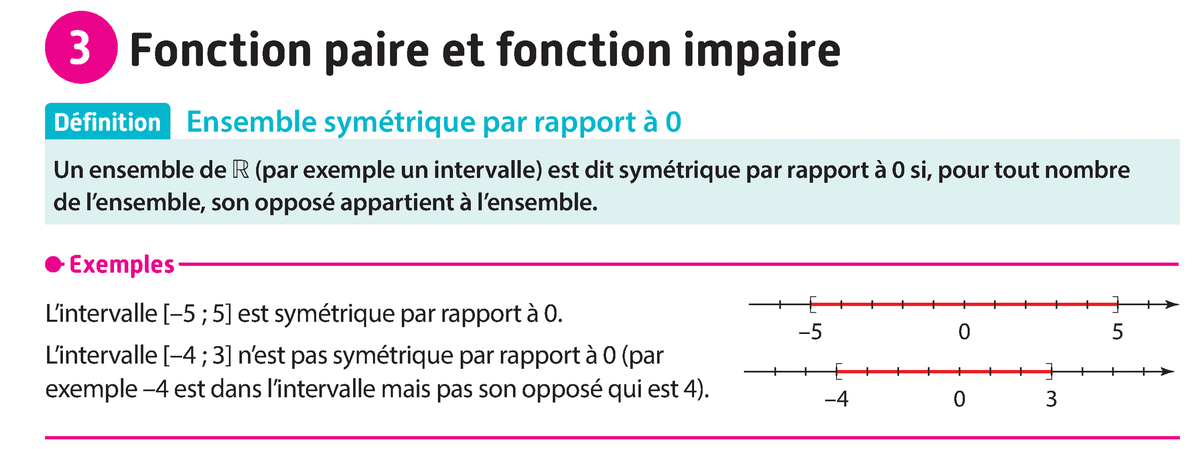 Propriété - Symétrie de la courbe d'une fonction paire 
La courbe représentative d'une fonction paire est symétrique par rapport à l'axe des ordonnées.
Remarque
Si la courbe d'une fonction semble symétrique par rapport à l'axe des ordonnées, on peut conjecturer que la fonction est paire.
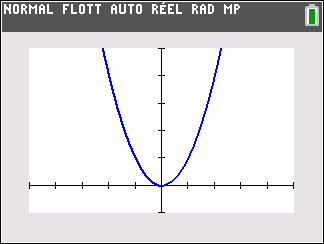 Exercice résolu 3 page 199
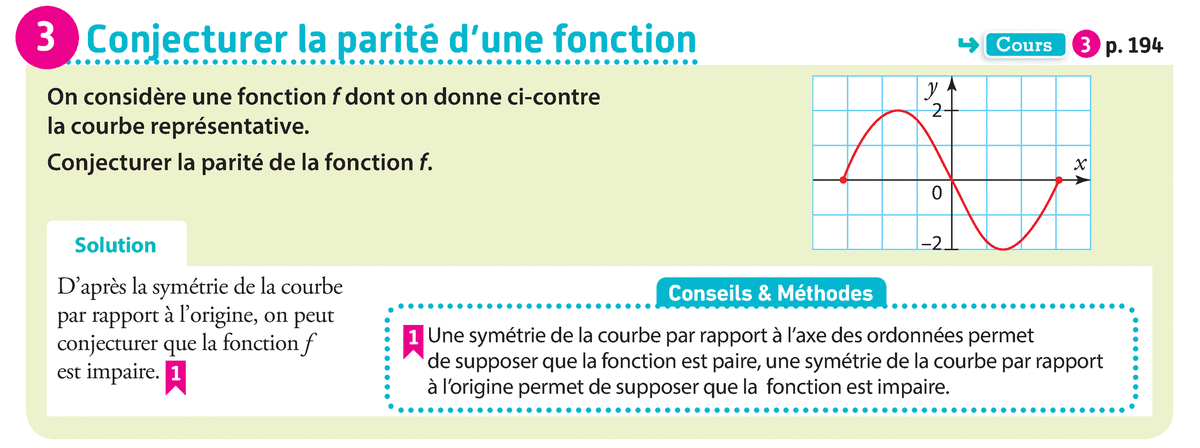 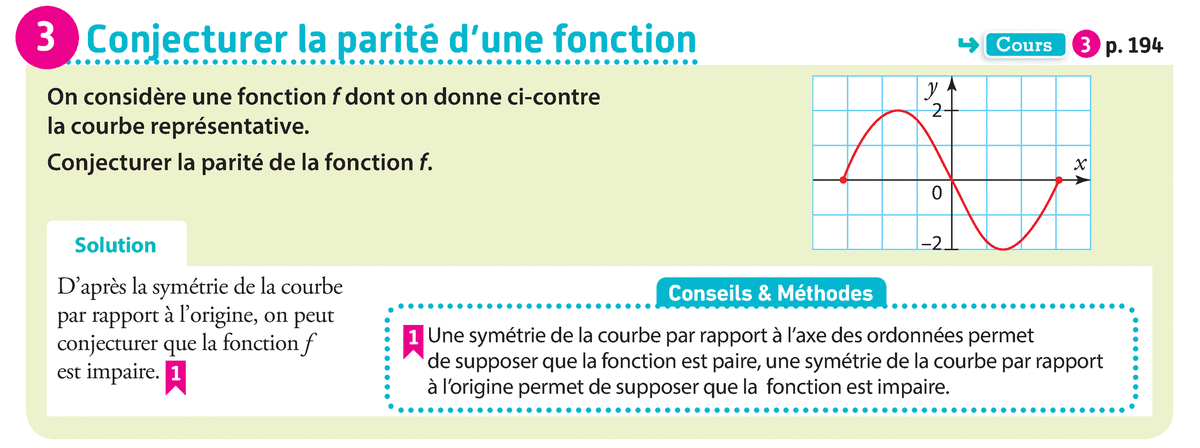 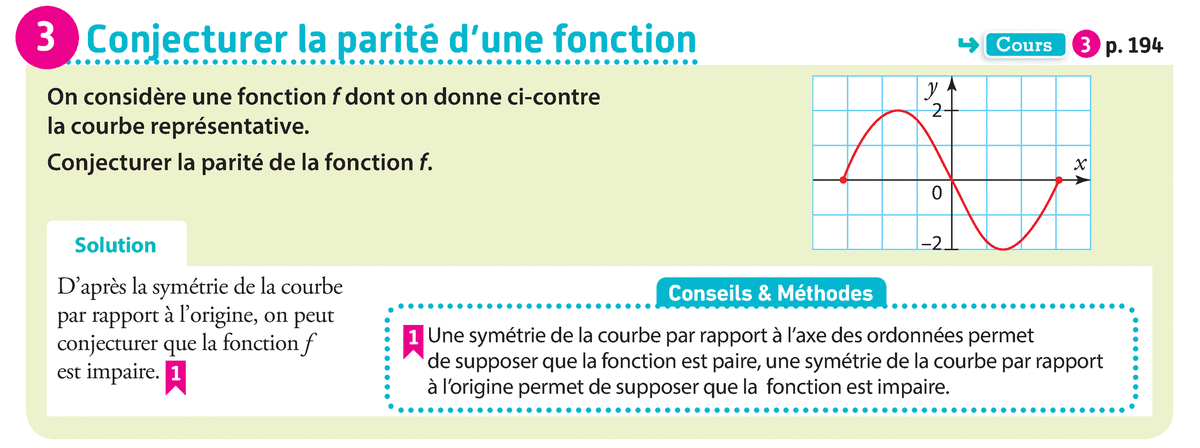 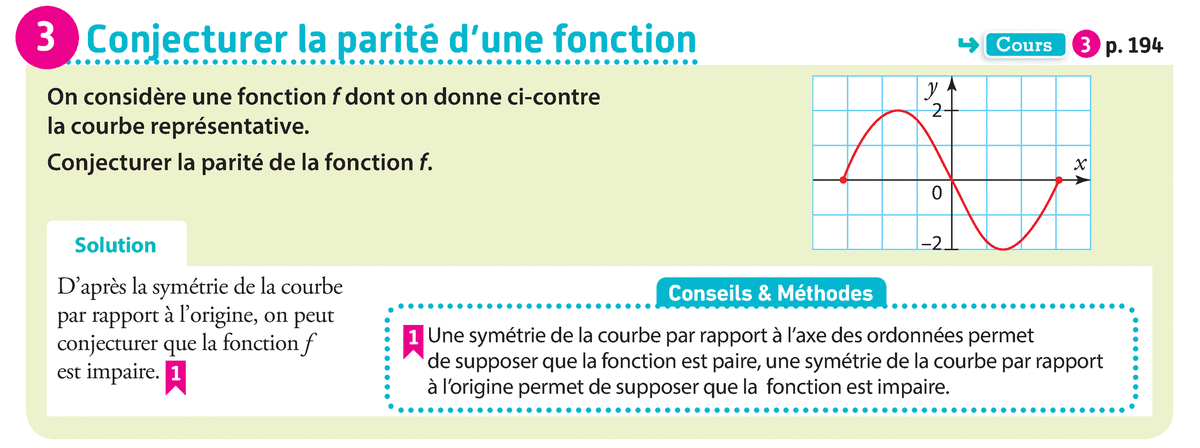 Propriété - Symétrie de la courbe d'une fonction impaire
La courbe représentative d'une fonction impaire est symétrique par rapport à l'origine du repère.
Remarque
Si la courbe d'une fonction semble symétrique par rapport à l'origine, on peut conjecturer que la fonction est impaire.
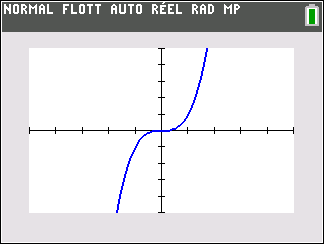 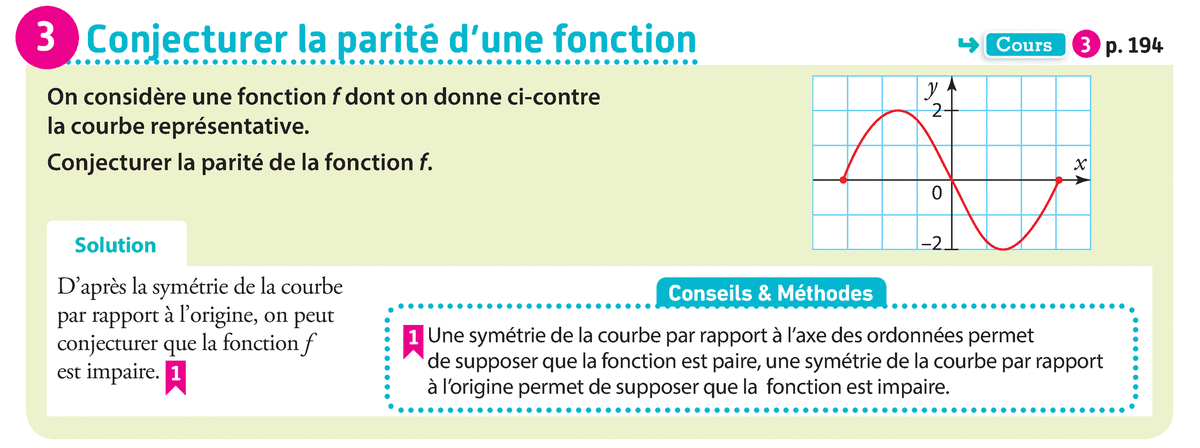 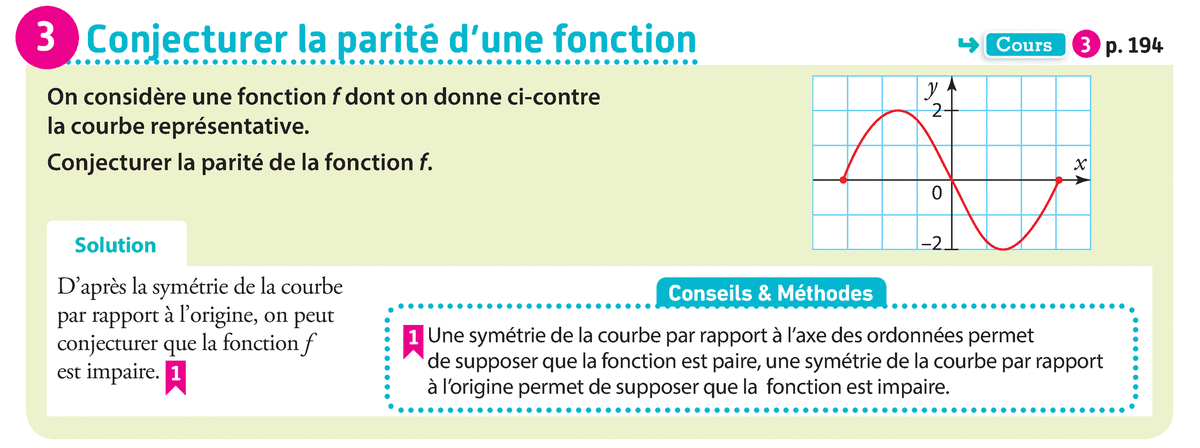 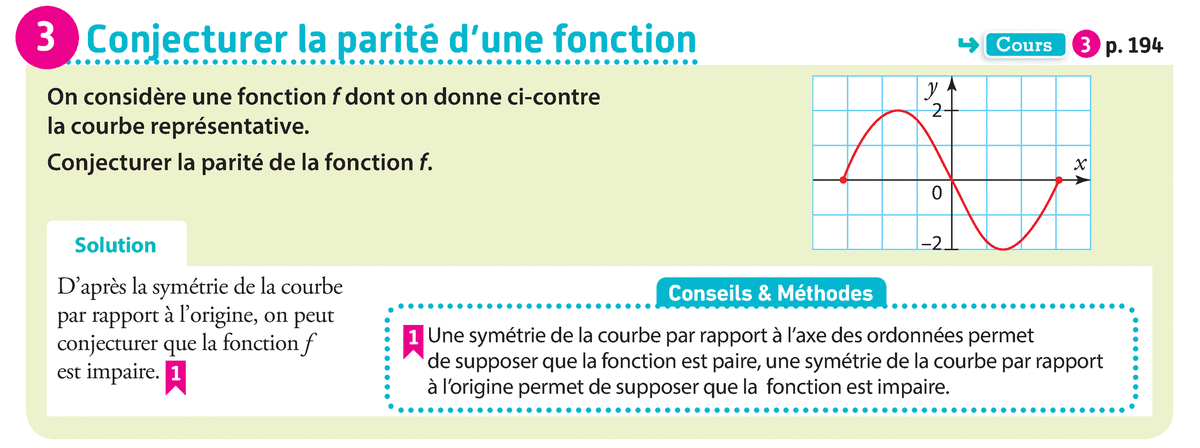 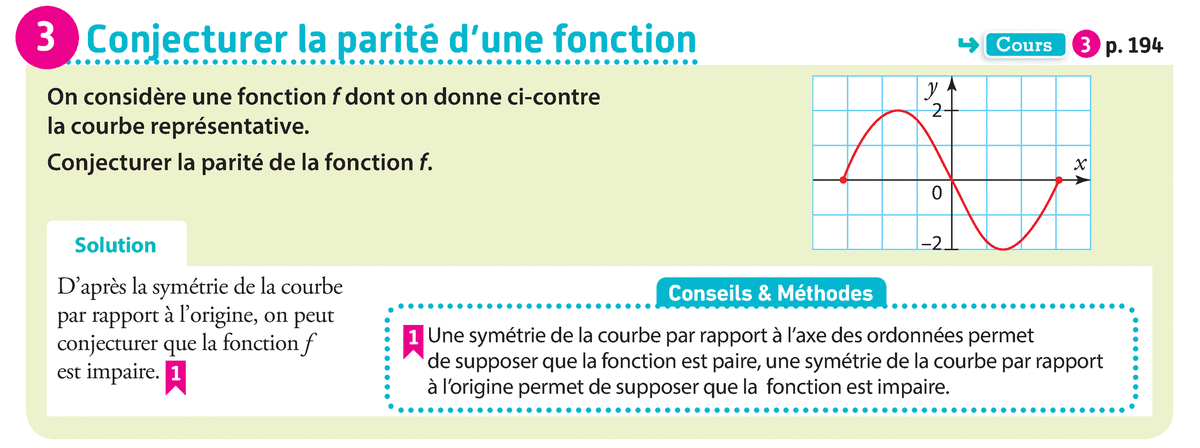 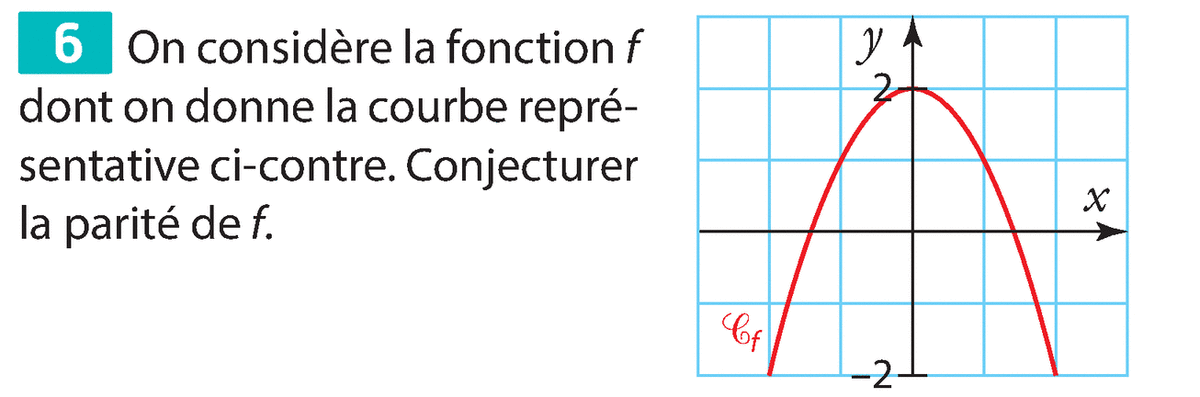 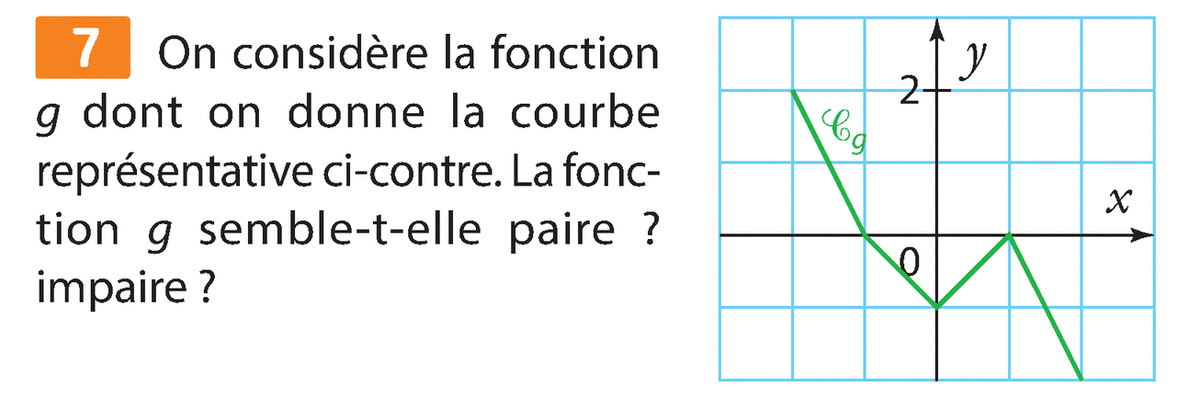 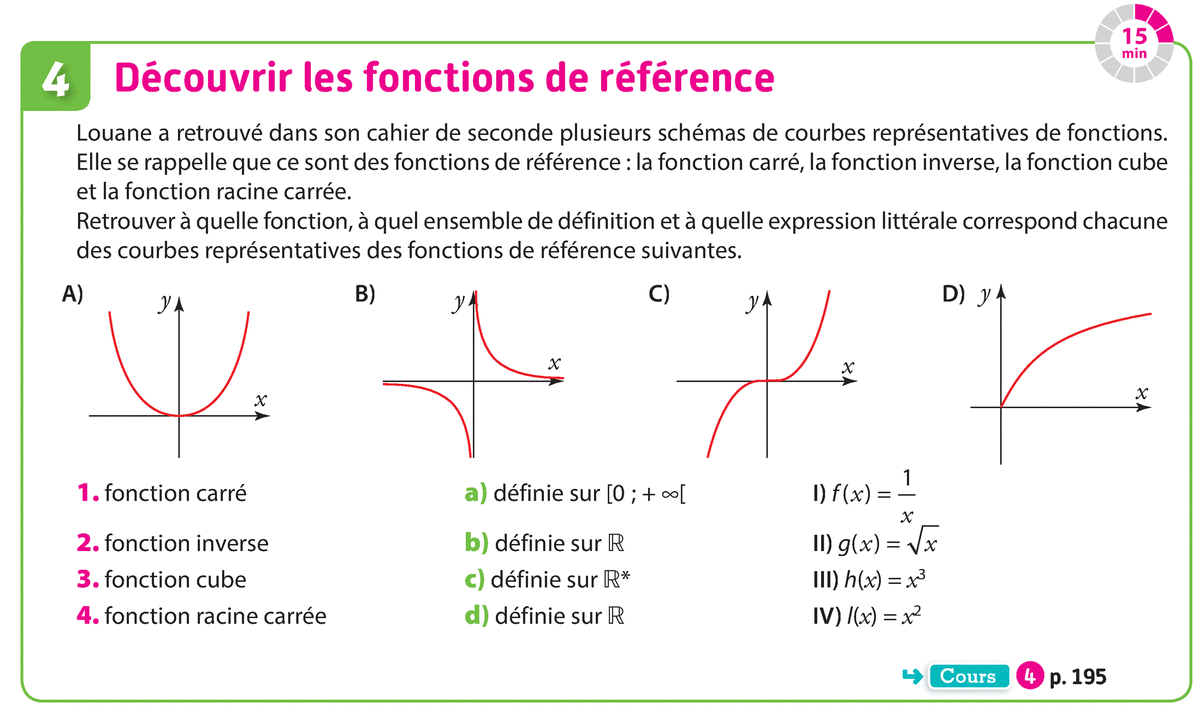 Quelques exemples de fonctions de référence 
 
Une fonction de référence est une fonction simple qui permet l’étude d’une famille plus large de fonctions.
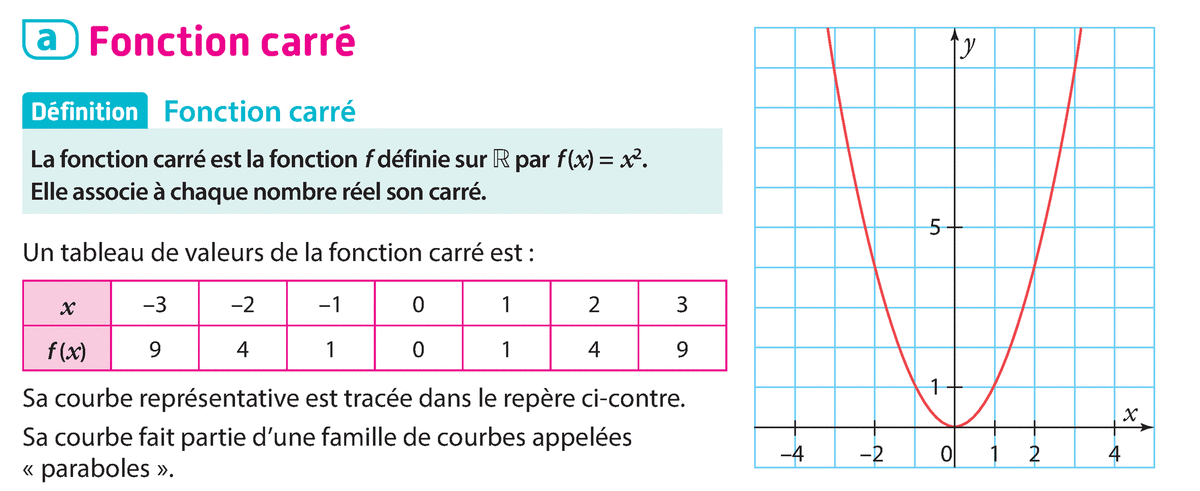 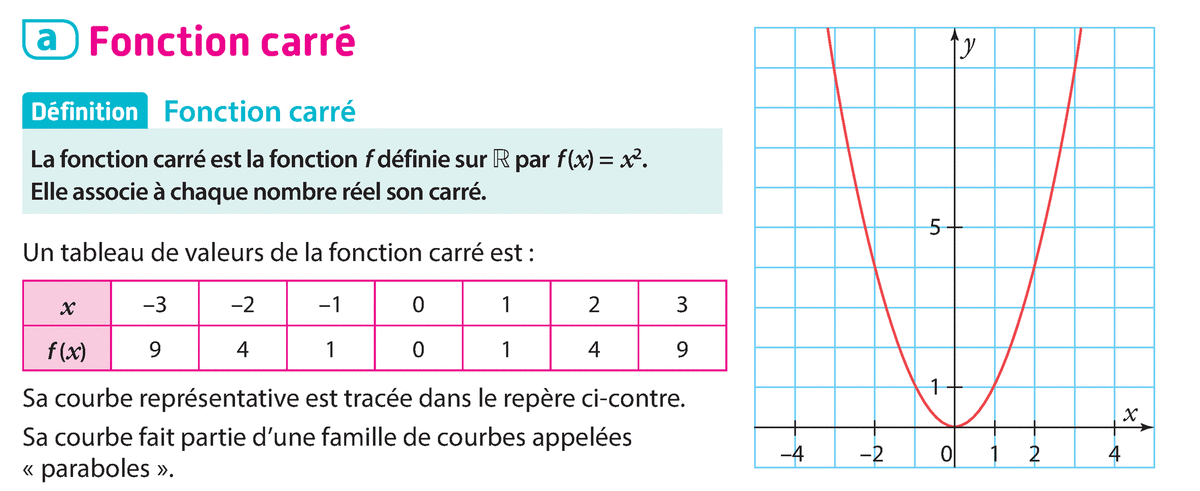 Fonction inverse
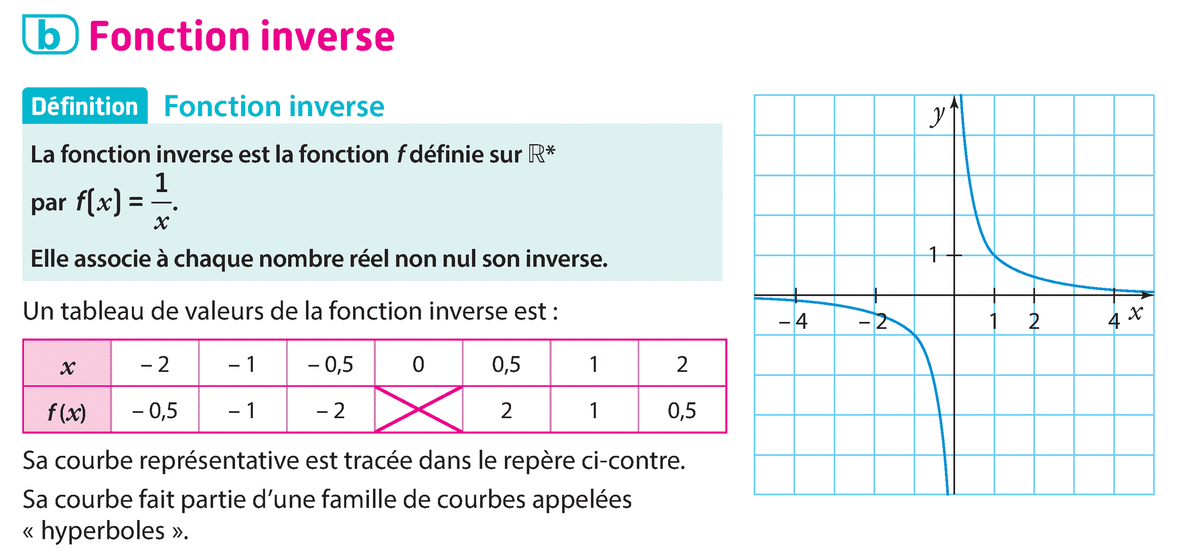 Un tableau de valeurs de la fonction inverse est :
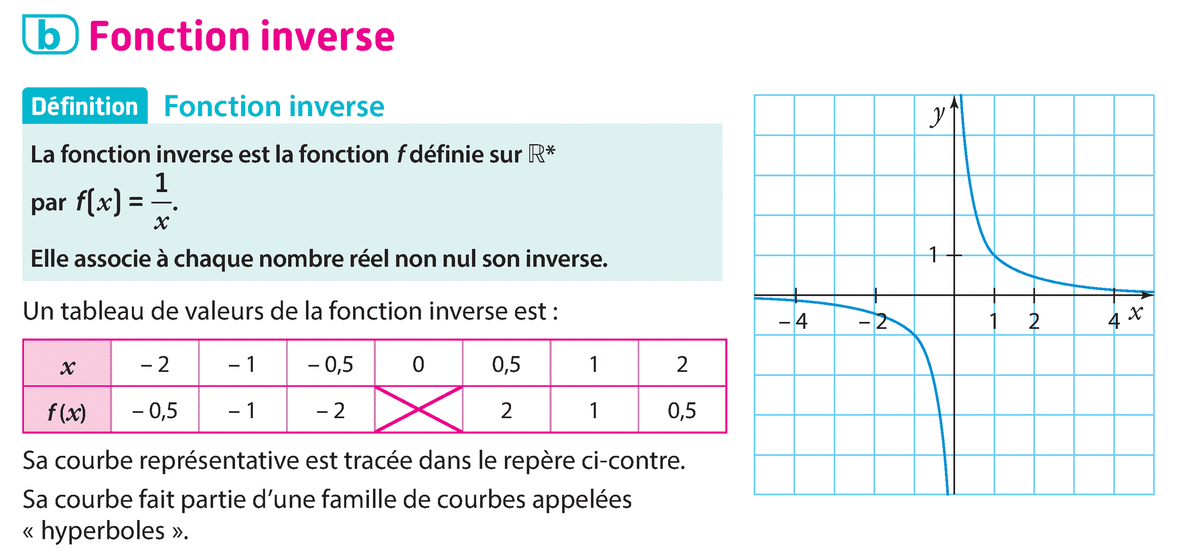 Sa courbe représentative est tracée dans le repère ci-contre. 
Sa courbe fait partie d'une famille de courbes appelées « hyperboles ».
Remarque
La courbe représentative de la fonction inverse est symétrique par rapport à l'origine, ce que l'on peut observer graphiquement.
Fonction affine
Remarque
Les fonctions affines sont représentées graphiquement par des droites.
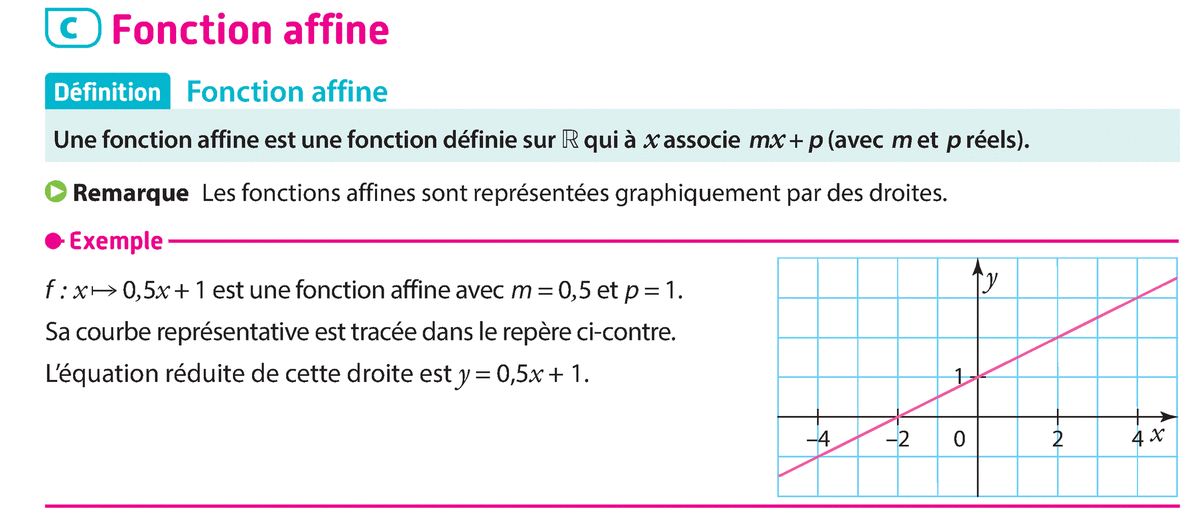 Fonction racine carrée
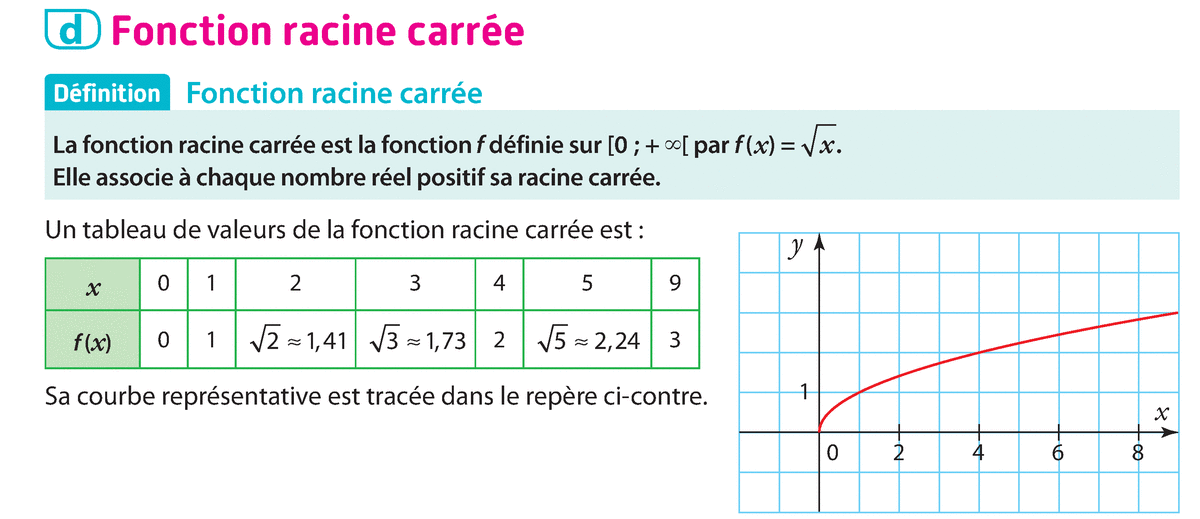 Un tableau de valeurs de la fonction racine carrée est :
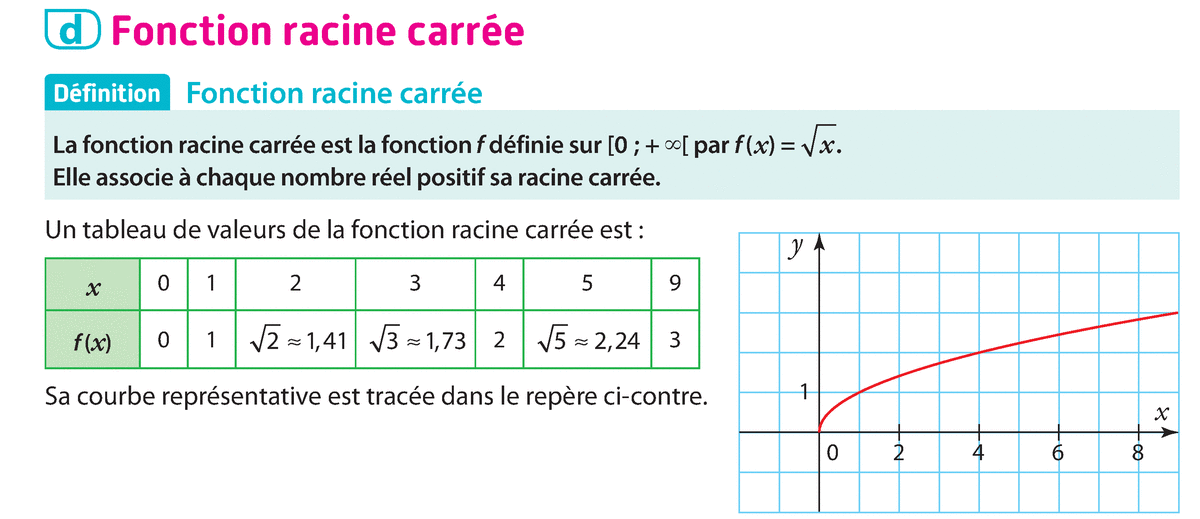 Sa courbe représentative est tracée dans le repère ci-contre.
Fonction cube
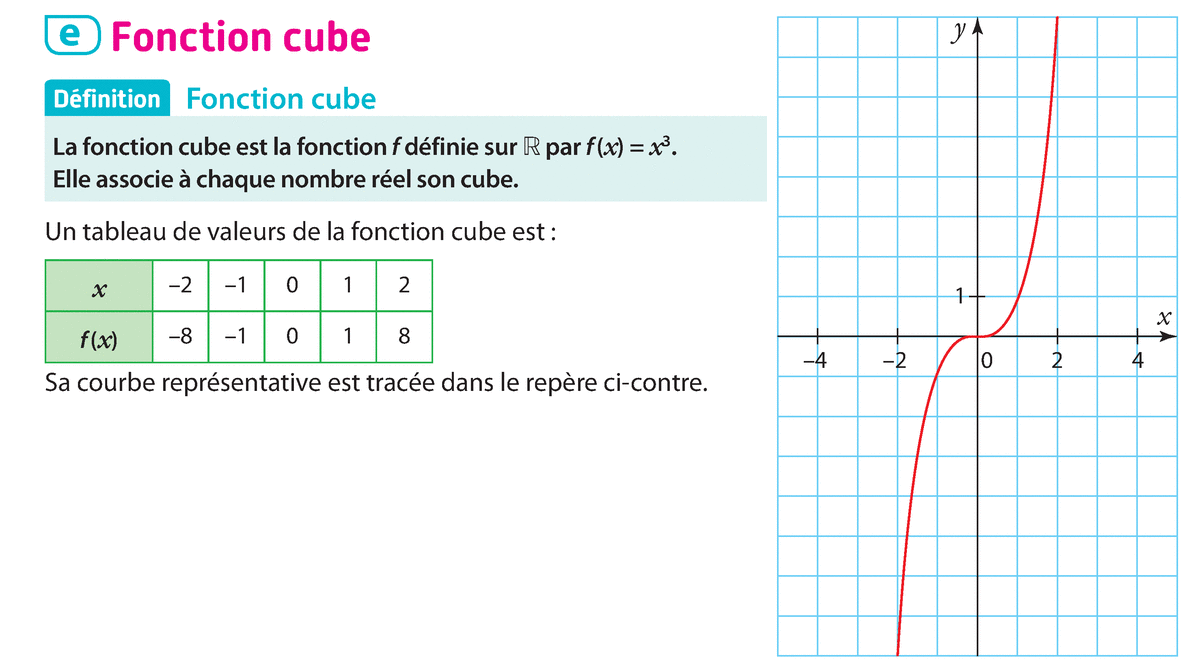 Un tableau de valeurs de la fonction cube est :
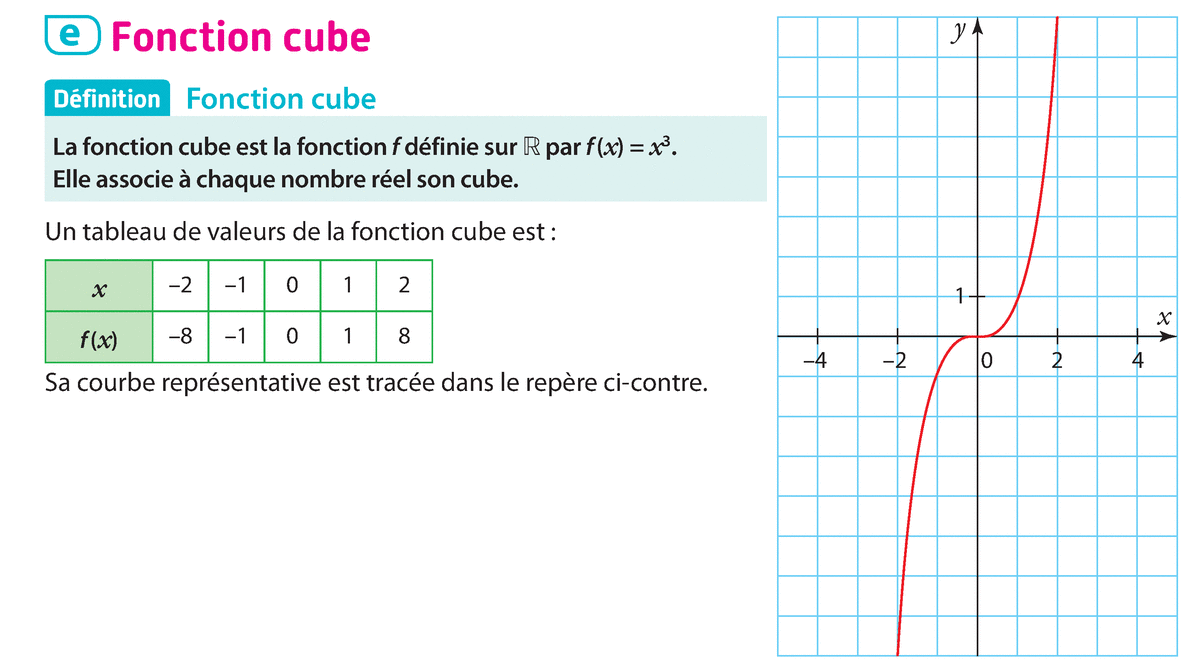 Sa courbe représentative est tracée dans le repère ci-contre.
Remarque
La courbe représentative de la fonction cube est symétrique par rapport à l'origine, ce que l'on peut observer graphiquement. 
 
Exercice résolu 4 page 199
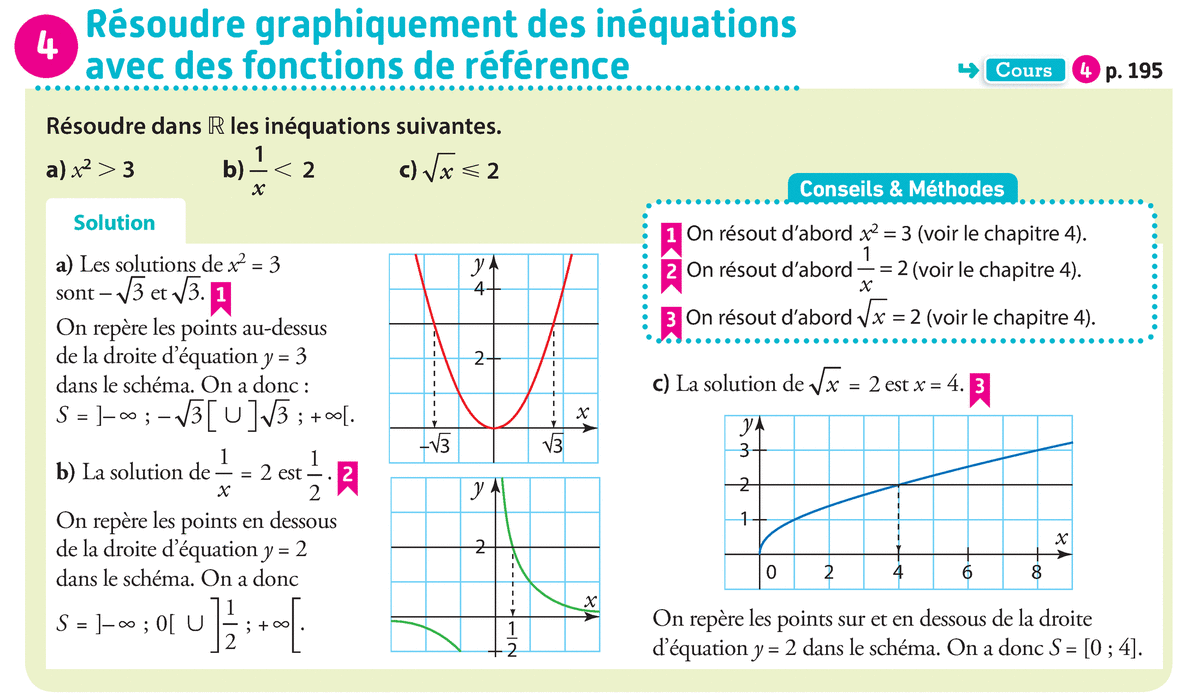 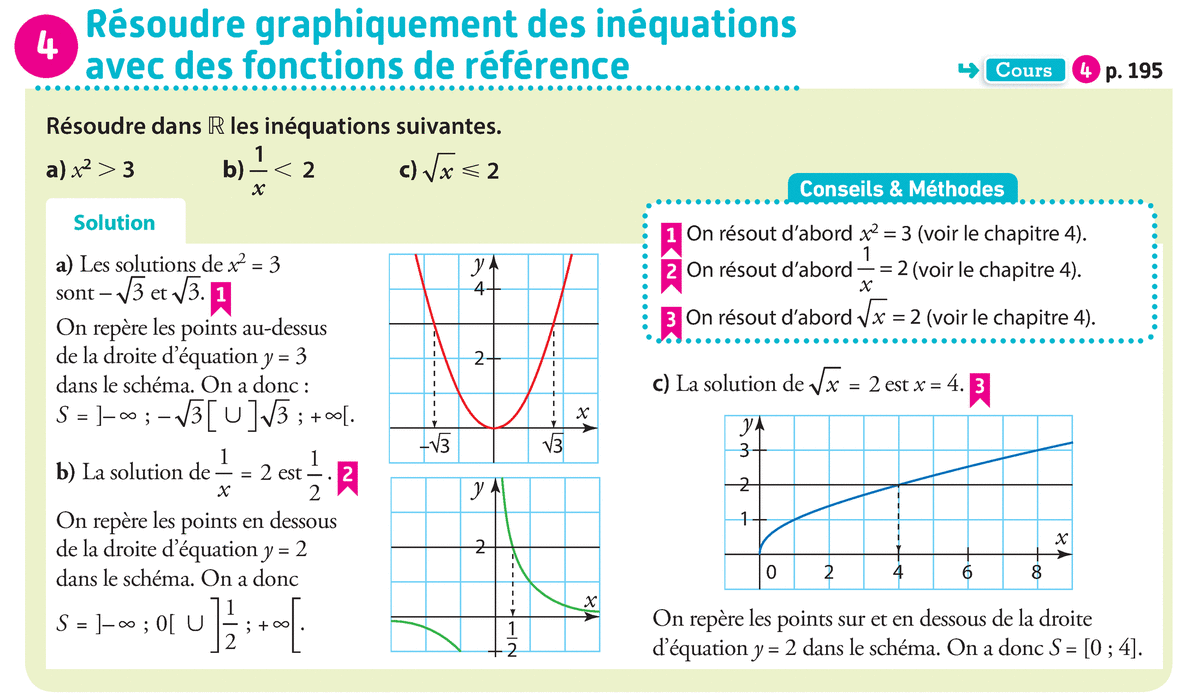